Дифференциация букв Д-Б
ГБОУ школа-интернат №9
Калининского района г.Санкт-Петербурга
Учитель-логопед Степанова Ю.Е.
Назови картинки. Запиши письменные строчные буквы, с которых начинаются слова
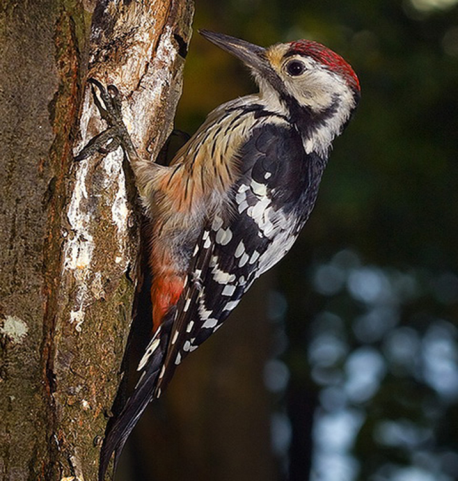 Найди элементы письменных строчных букв б и д. Скажи, на что они похожи.
Найди букву д, поставь под ней точку. Найди букву б, поставь над ней точку.
Прочти слова. Раздели их на слоги. Какие из этих слов нужно подписать под схемой?
Прочти поговорки. Найди и исправь в них ошибки. Запиши правильный вариант. Прочитай еще раз. Объясни, как ты понимаешь смысл поговорок.
От бобра бодра не ищут.
Нет хуба без бодра.
Без дебы бруга не узнаешь.